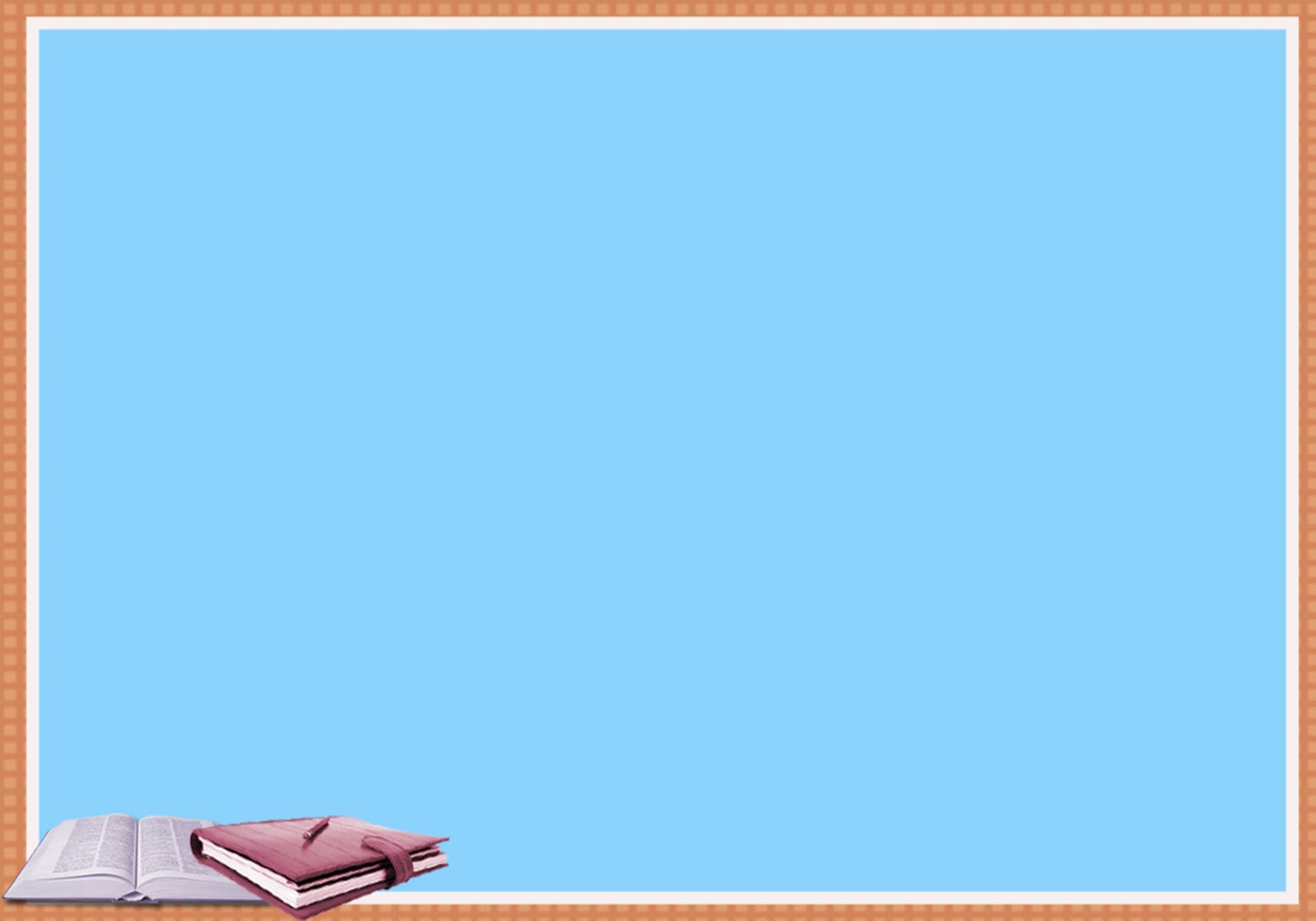 «Особенности организации учебной деятельности  ребенка с интеллектуальными нарушениями  в условиях общеобразовательного класса»
Давыдова Елена Анатольевна, 
учитель начальных классов,
 учитель-логопед
МОУ Сарафоновская СШ ЯМР
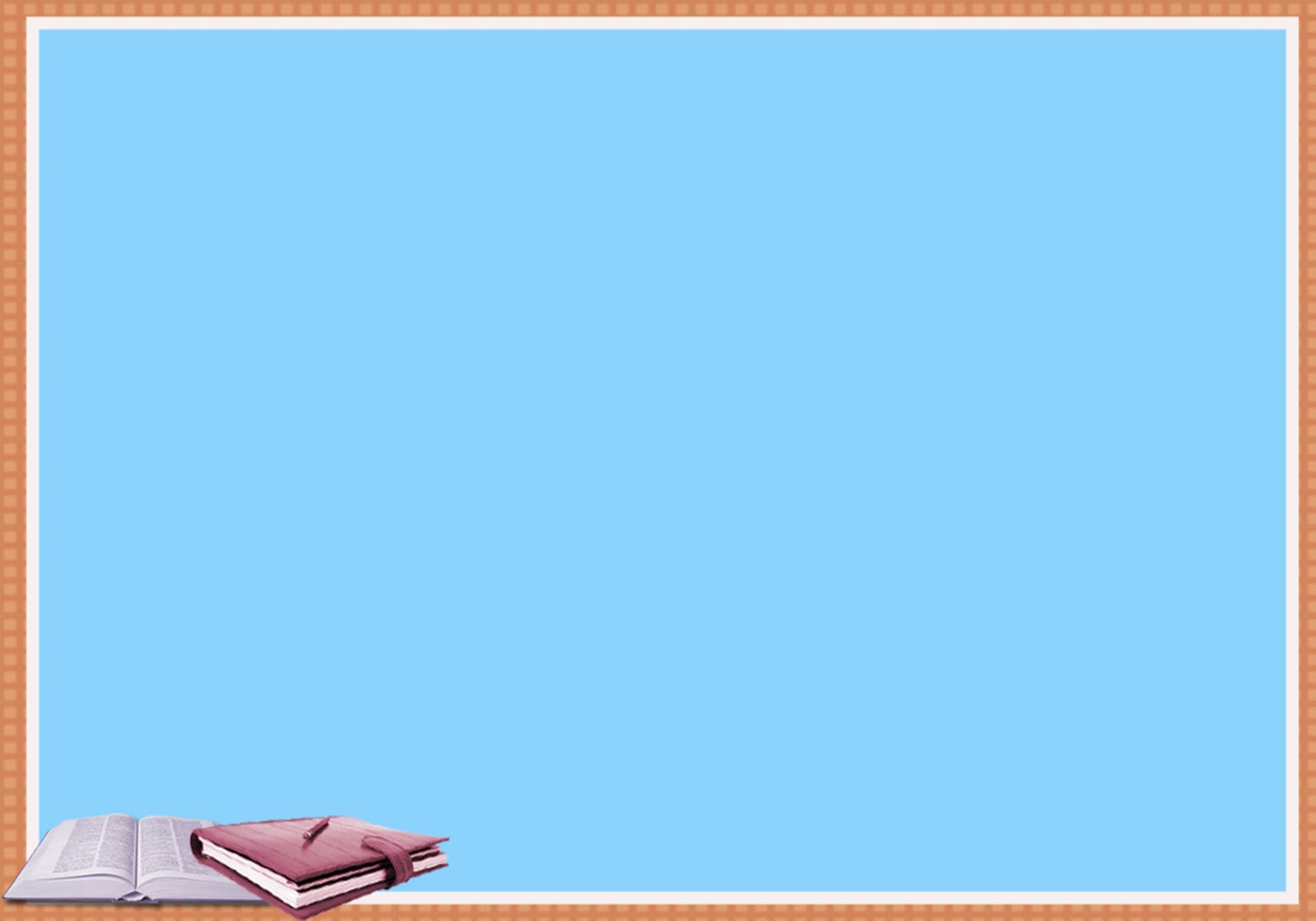 Дети с интеллектуальным нарушением — это дети, у которых в результате грубого органического поражения головного мозга наблюдается стойкое недоразвитие высших психических функций (анализирующего восприятия, произвольной памяти, словесно-логического мышления, речи и др.).Для таких детей характерно наличие патологических черт в эмоциональной сфере: повышенной возбудимости или, наоборот, инертности; трудности формирования интересов и социальной мотивации деятельности.
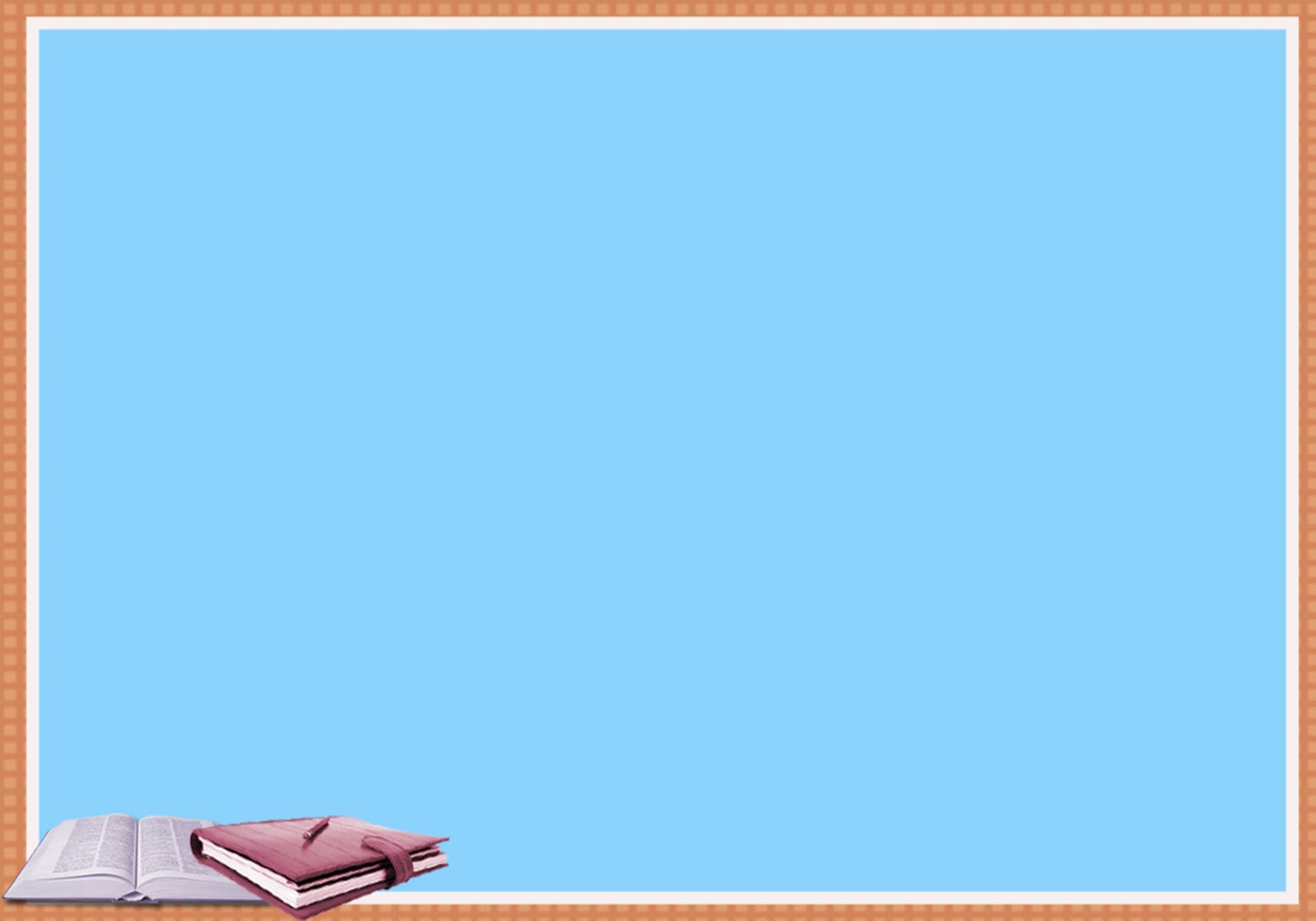 Что нужно сделать педагогу?Изучить ФГОС НОО для обучающихся с интеллектуальными нарушениями;Знать и понимать целевые ориентиры в работе; Разработать рабочие по программы по предметам;Продумать создание условий для реализации программы.
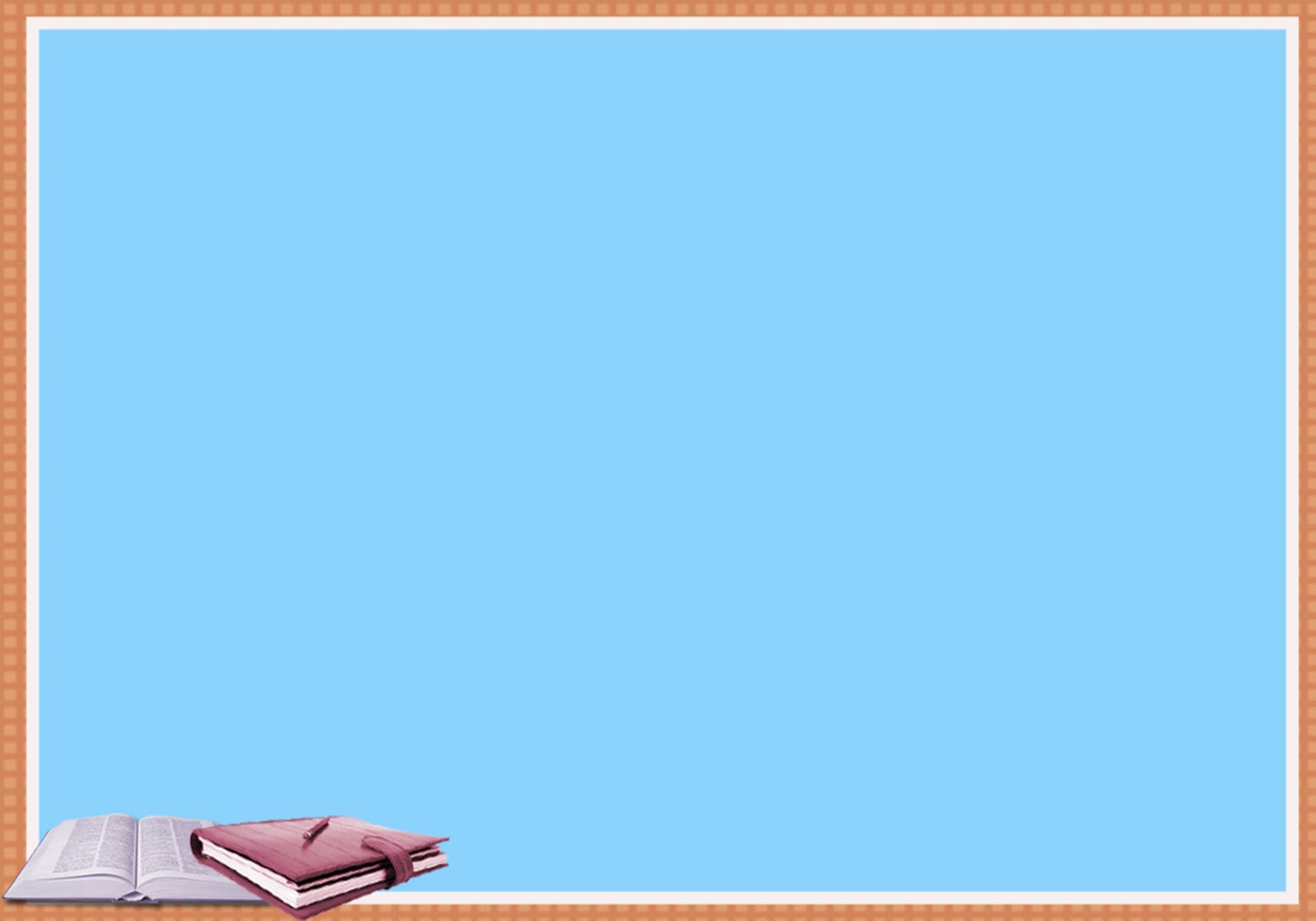 Принципы работы :Увеличение сроков для изучения темыПовторяемостьРазвернутость и расчлененность материалаОпора на личный опыт обучающегосяУчет физического состояния ребенкаТесная связь с семьей
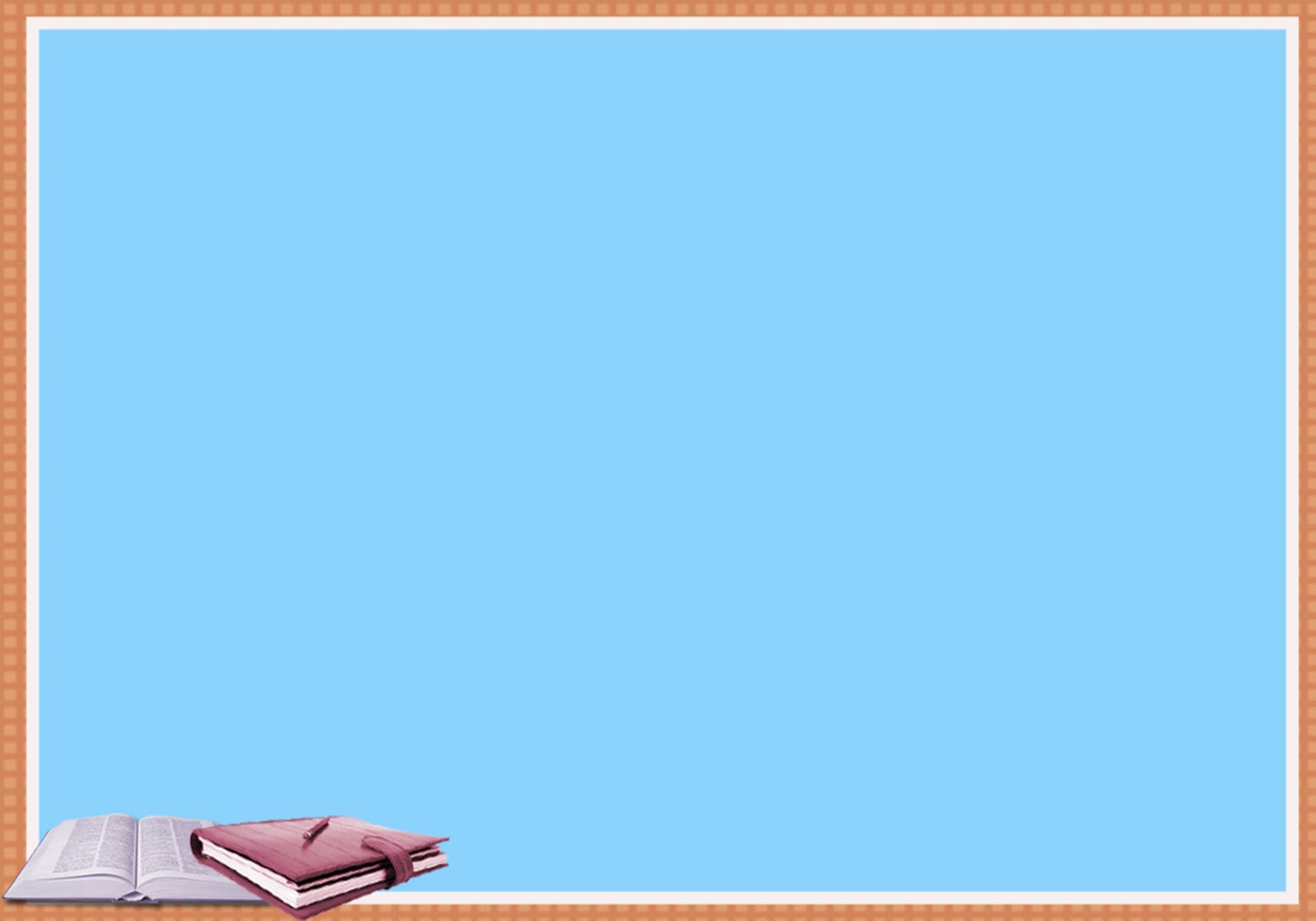 Особенности организации работы:1.Морально и физически быть готовым к реализации разных программ в одно и тоже время, так как:- не совпадают темы-требуется использование различных методов и приемов-дети, особенно с неустойчивым вниманием, легко отвлекаются-нужна  хорошая база наглядного и дидактического материала;
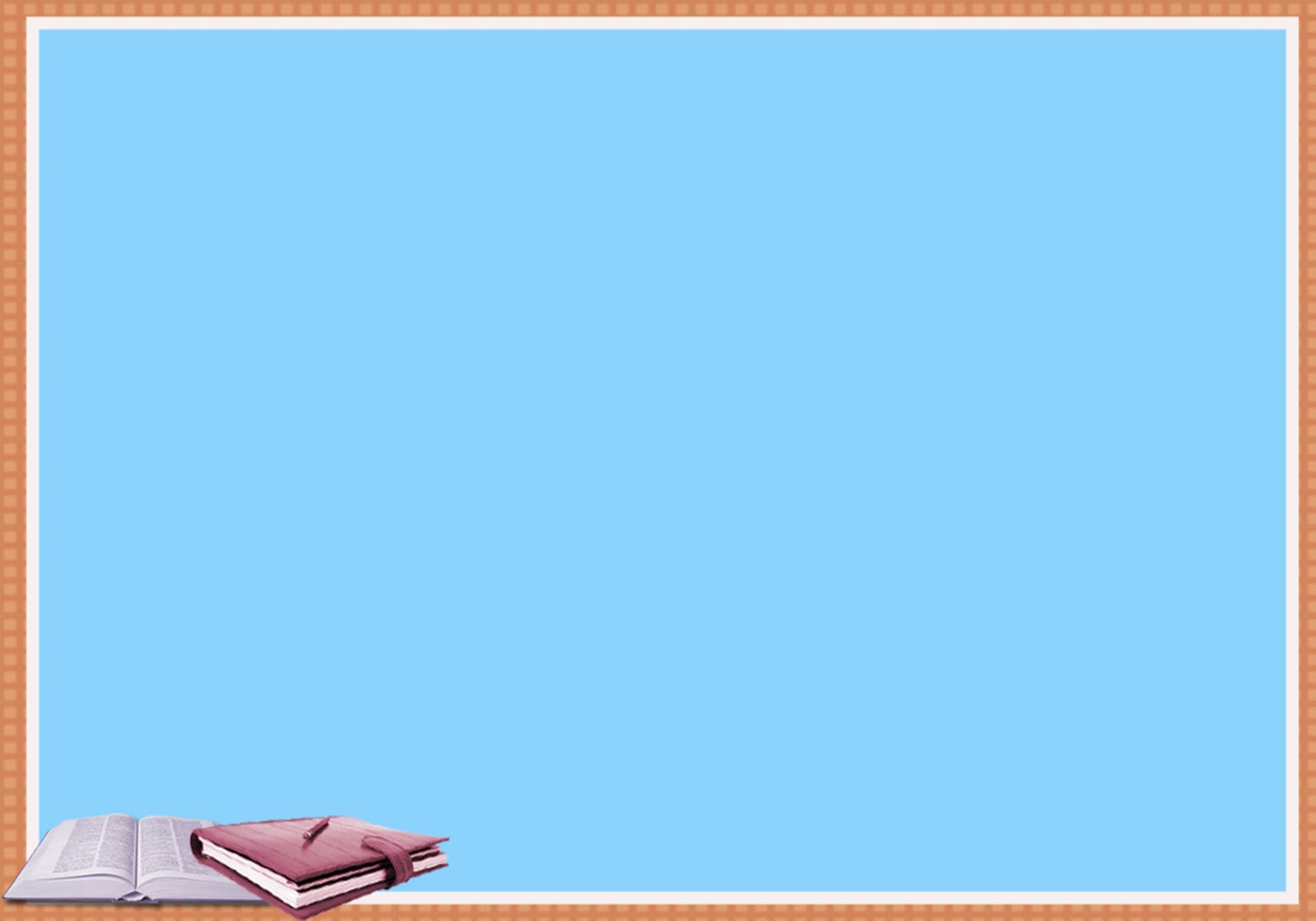 2. Процесс формирования коллектива, все  «вопросы воспитания» неразрывны с образовательным процессом(постоянно опираться на положительные качества обучающегося, поддерживать их в детском коллективе, формировать толерантность):- чем взрослее становятся дети, тем чаще задают вопрос: «Почему я так не могу?»;- тяжело сохранять , поддерживать положительное отношение, когда есть индивидуальные физические особенности, приносящие другим детям дискомфорт;
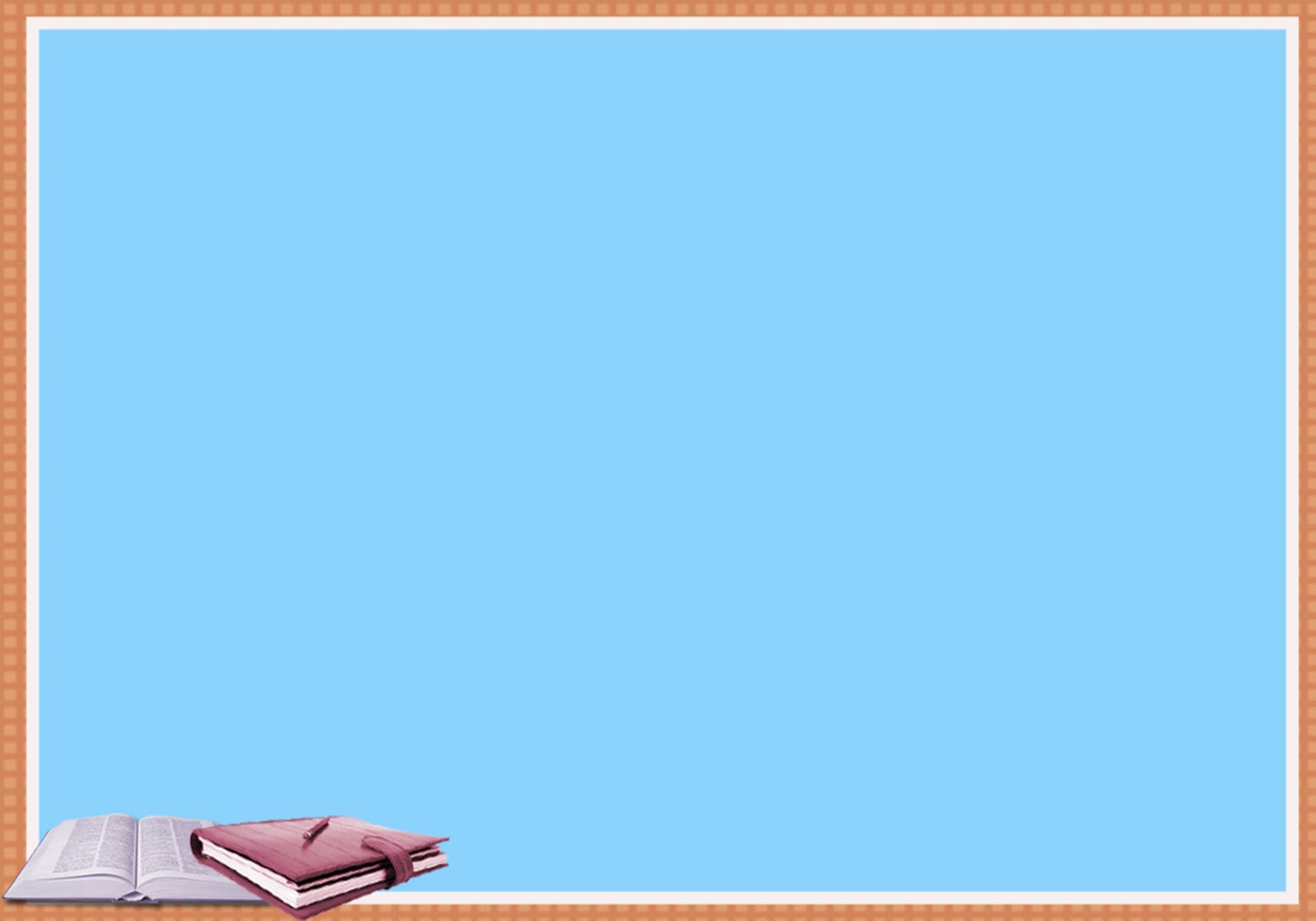 - самому ребенку тяжело долгое время находиться среди нормотипичных  сверстников, он тянется к «похожим на себя» детям;- наедине  с учителем, в малой группе заметно повышается работоспособность, отдача от деятельности.
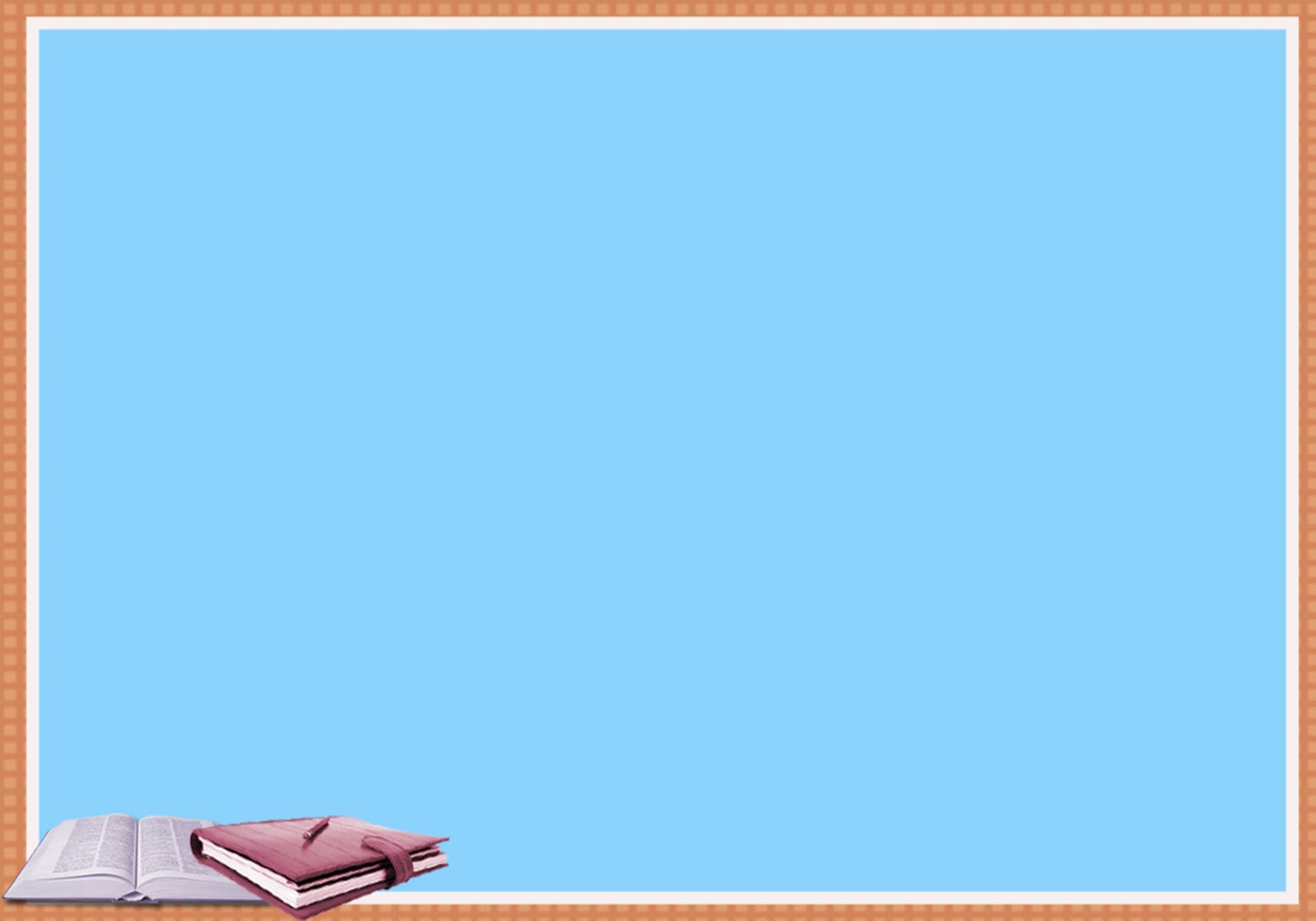 3.Всегда быть на связи с семьей:- семья, это первый помощник в процессе обучения;- обучать  самих членов семьи ; - нести ответственность за качество обучения.
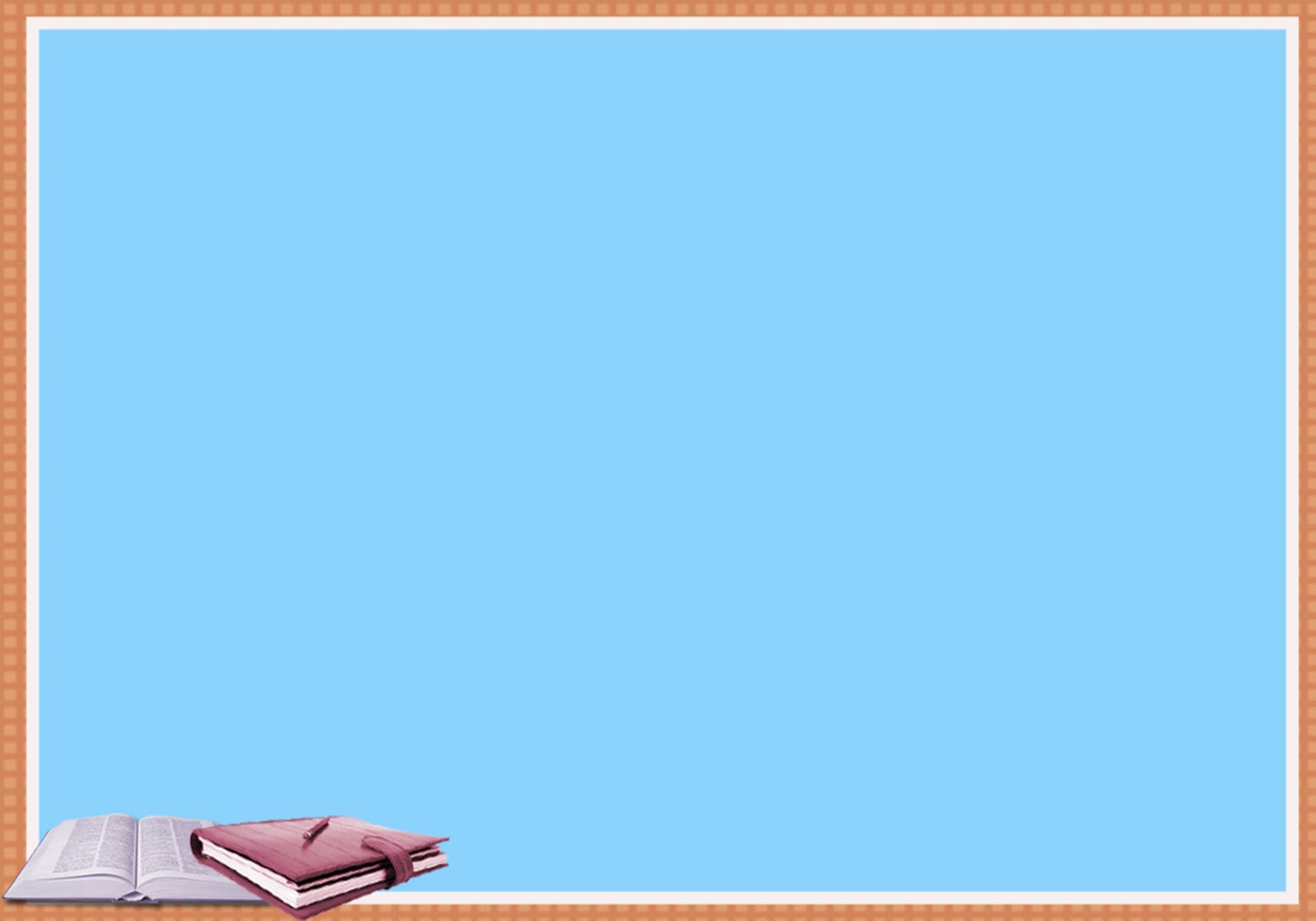 Вывод:Инклюзивное обучение детей с интеллектуальными нарушениями имеет место быть в общеобразовательной школе, но лишь частично.Это хороший способ социализации ребенка, воспитания у других детей  взаимопомощи, принятия не таких, как ты. Обучать основным предметам лучше в отдельном классе.
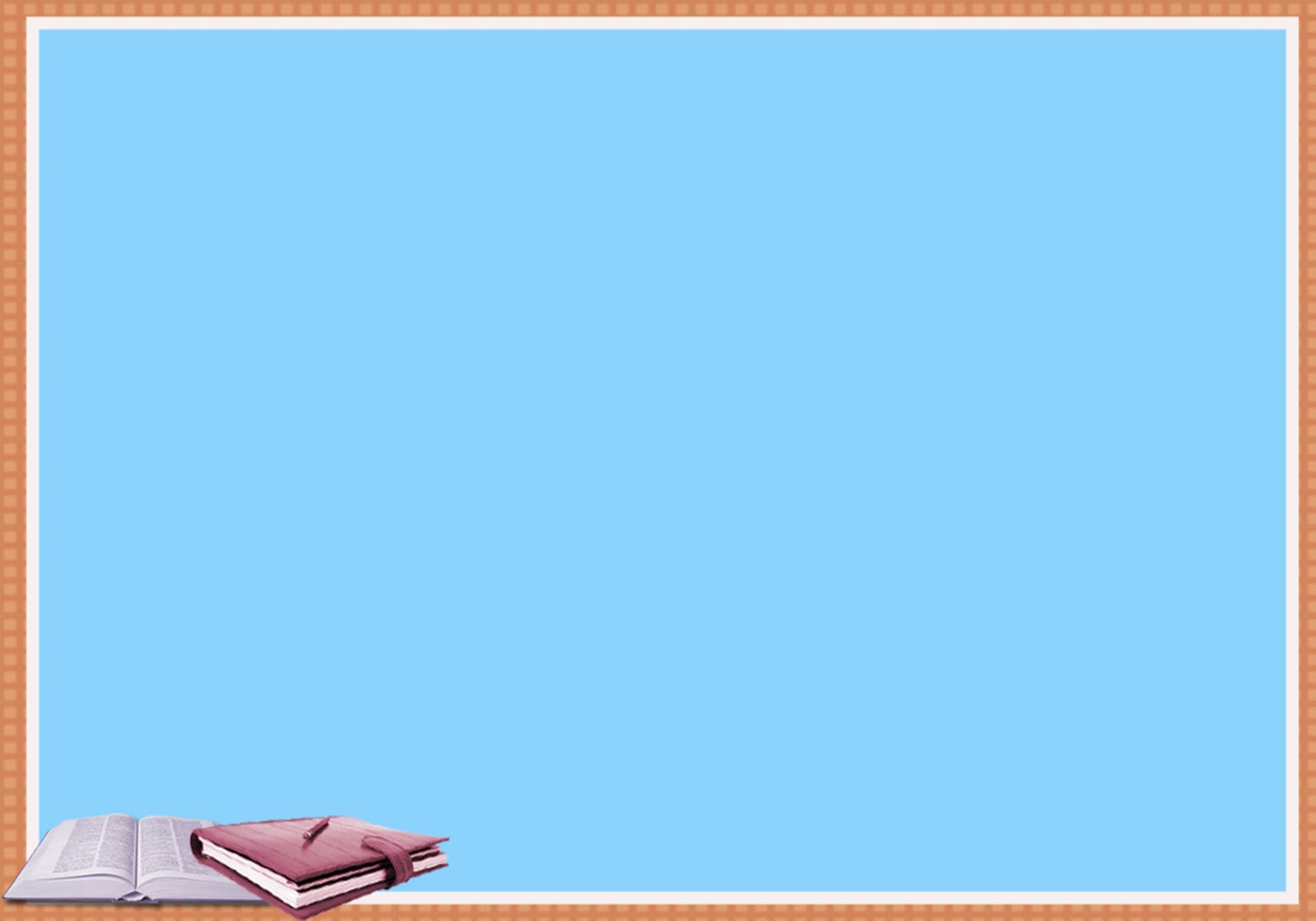 Спасибо за внимание!